Welcome to31266Introduction to  Information Systems
Course coordinator
Dr Morteza Saberi

Email:
Morteza.Saberi@uts.edu.au
Content
Welcome/introduction 
What’s in IS for Me?
Reviewing Subject Outline, 
Assessment Information
Instructions
1
Welcome/introduction
All our students
In the chat please share one of the interesting things about yourself that you would like to share with the class(60 sec)
What’s In IS For Me?
What is IS?
Input your answer in the chat : 1 minute
What is IS?
Integrated set of components that collect, process, store, analyse, and disseminate information for a specific purpose.


Purpose of information systems - getting the right information to the right people, at the right time, in the right amount, and in the right format.
Components of Information Systems:
people, information technology and procedures
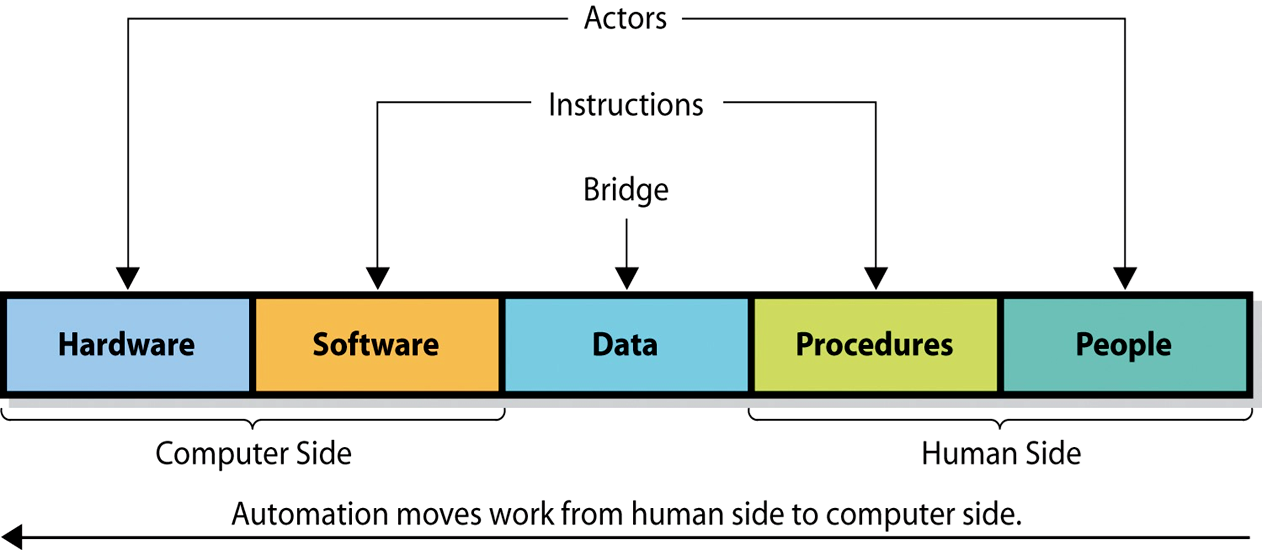 Why Should I know About IS?
Input your answer in the chat : 1 minute
Competitive advantage
The Business Problem
In today World software has been developed and integrated and can be delivered globally for all industries
Billions of people now access the Internet via broadband connections.
Worldwide, more than 5 billion people use cell phones.
In addition, software programming tools and Internet-based services allow companies in many industries to launch new software-powered start-ups without investing in new infrastructure or training new employees.
In essence, software is disrupting every industry, and every organization must prepare for this disruption
What is software disruptions
Software Disruptions-Exampel1
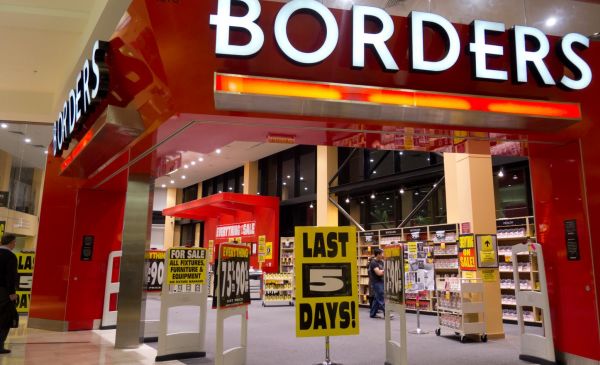 In 2001, Borders agreed to hand over its online business to Amazon because  the bookstore was convinced that online book sales were nonstrategic and unimportant
[Speaker Notes: INSTRUCTIONS

1. Delete blue box.

2. Then click icon, bottom left, to insert image.]
Software Disruptions-Exampel2
3
[Speaker Notes: INSTRUCTIONS

1. Delete blue box.

2. Then click icon, bottom left, to insert image.]
Software as a service:  SaaS
delivering applications over the Internet—as a service. 
Instead of installing and maintaining software
Free from complexity 


E.g. Google Apps, Dropbox
Software Disruptions-Exampel3
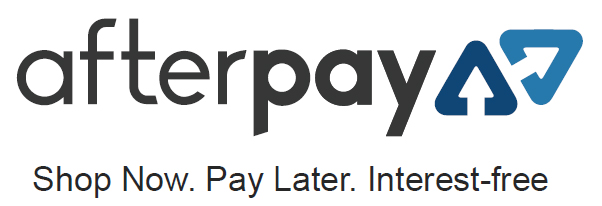 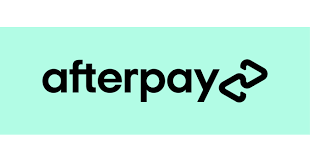 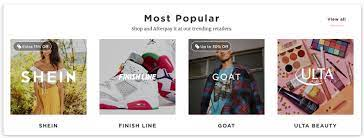 shop directory
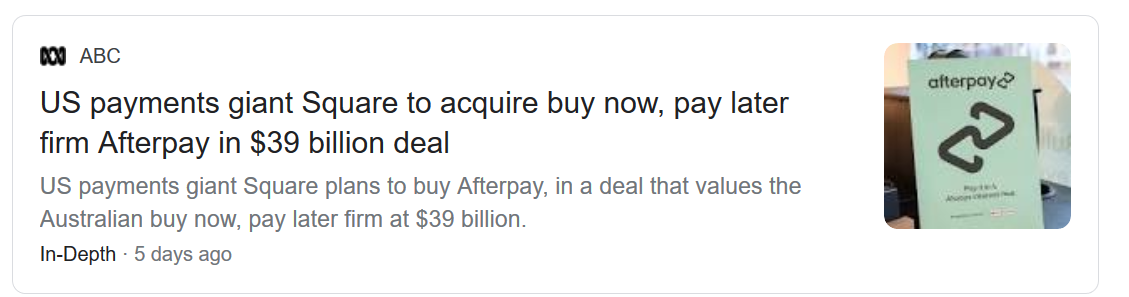 [Speaker Notes: INSTRUCTIONS

1. Delete blue box.

2. Then click icon, bottom left, to insert image.]
Results
An increasing number of major businesses and industries are being run on software and delivered as online services

These services includes from motion pictures to agriculture to national defence.

Also, companies face constant competitive threats from both established rivals and entrepreneurial technology companies that are developing disruptive software.

These threats will force companies to become more agile and to respond to competitive threats more quickly, efficiently, and effectively.
FACULTY OF ENGINEERING AND it
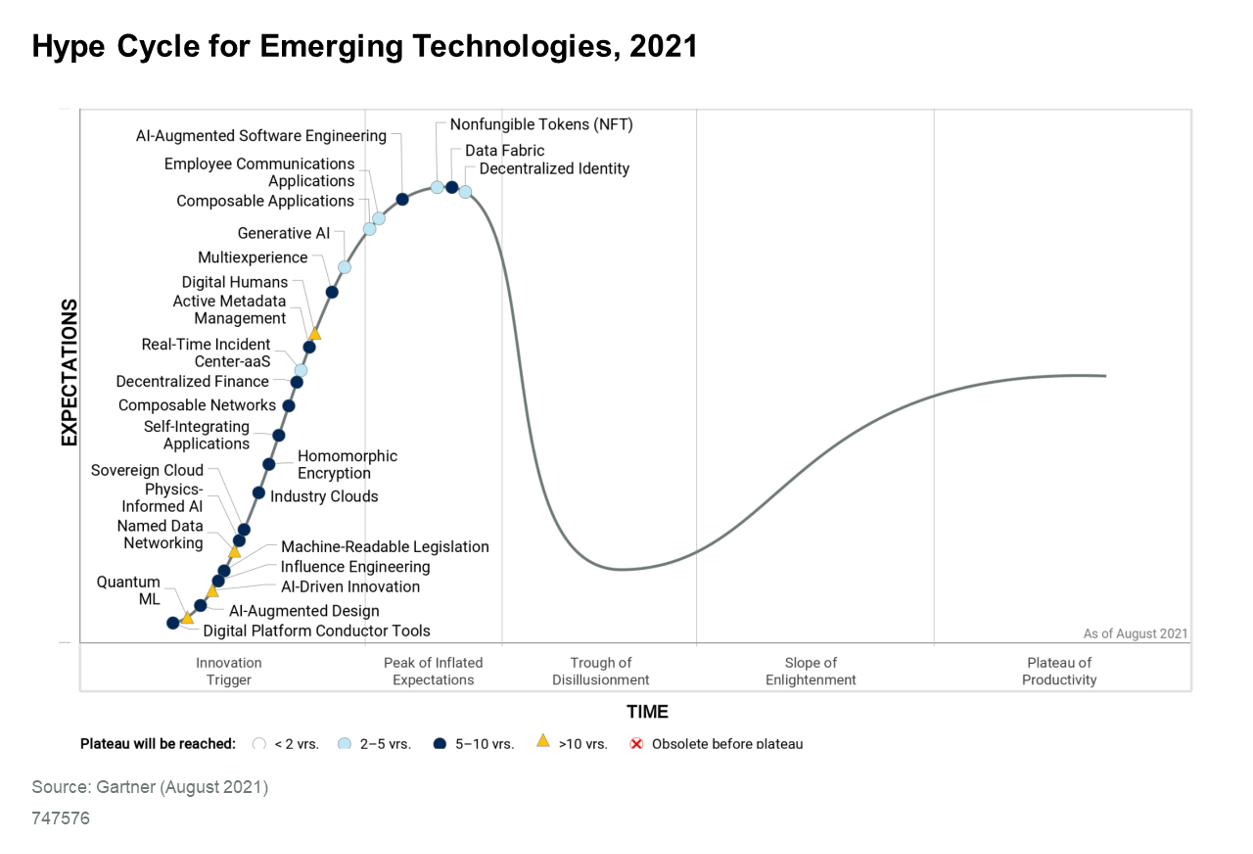 As a student, you should do the right investment to building the necessary skills for your current/future career
visual representation of the maturity and adoption of emerging technologies
FACULTY OF ENGINEERING AND it
IS graduates
IS graduates are most likely to end up in roles that require analysis of roles/requirements/impact/barriers/context of IT - BAs, Info Governance, Digital transformation teams, etc.

IT trends are highly favourable – impact is receiving increasing attention:  e.g. AI and ethics, or AI and accountability are strong callings for IS, data governance issues (IoT/cybersecurity/geospatial data).
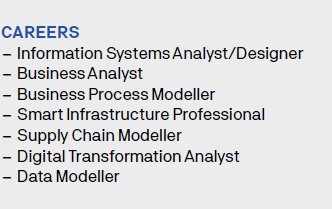 Wide ranges of opportunities are there
Wide ranges of opportunities are there
Example: User Experience
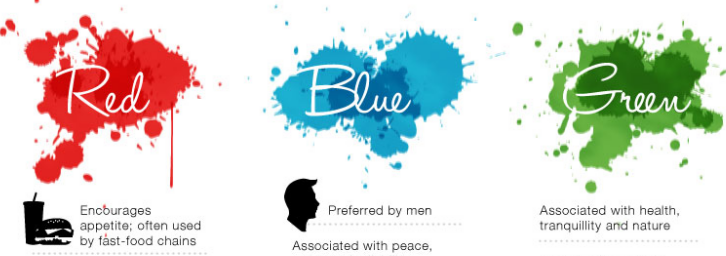 Psychology of Colours
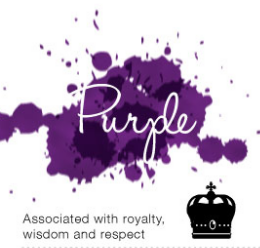 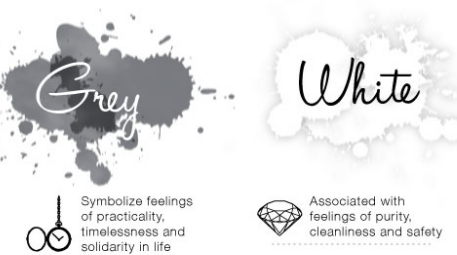 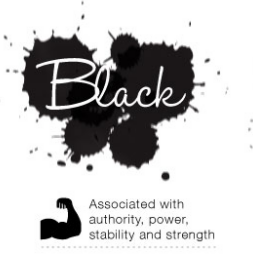 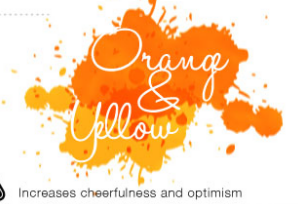 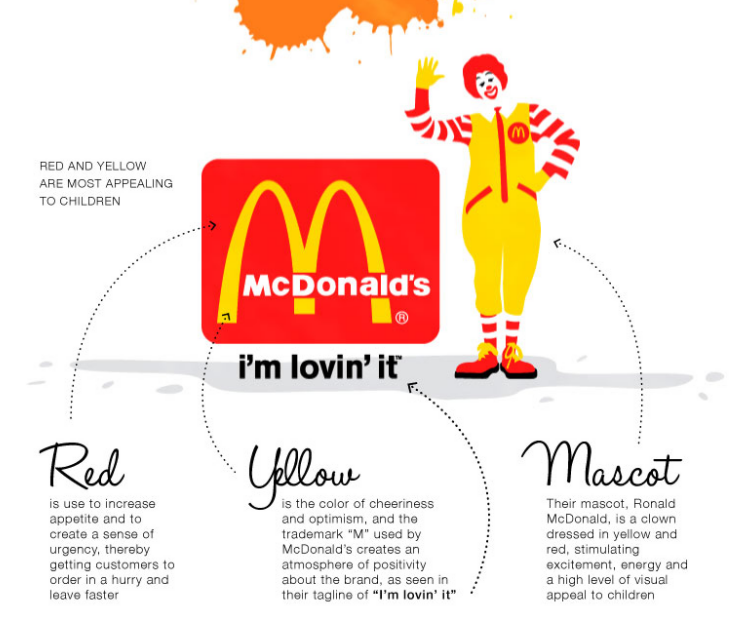 Psychology of Colours
Reviewing Subject Outline
Delivery mode
We conduct all the lectures on MICROSOFT TEAMS.
If your tutorial mode is online, it will be delivered on MICROSOFT TEAMS.
Some weeks for the on campus tutorials will be online too.
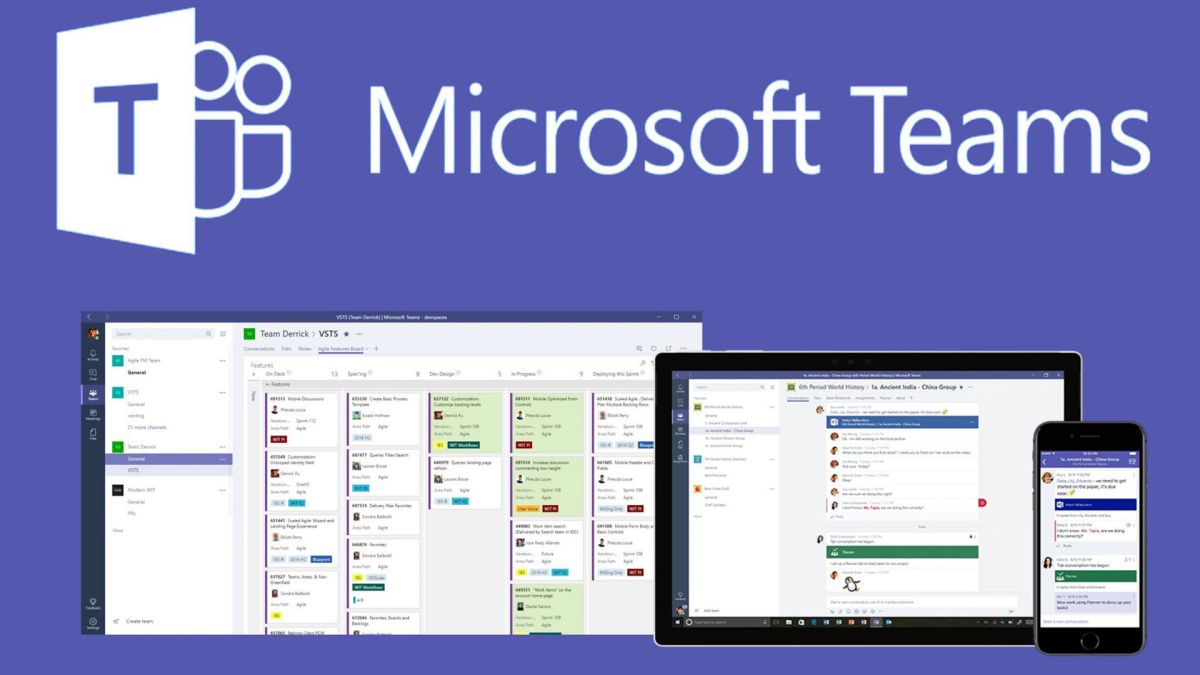 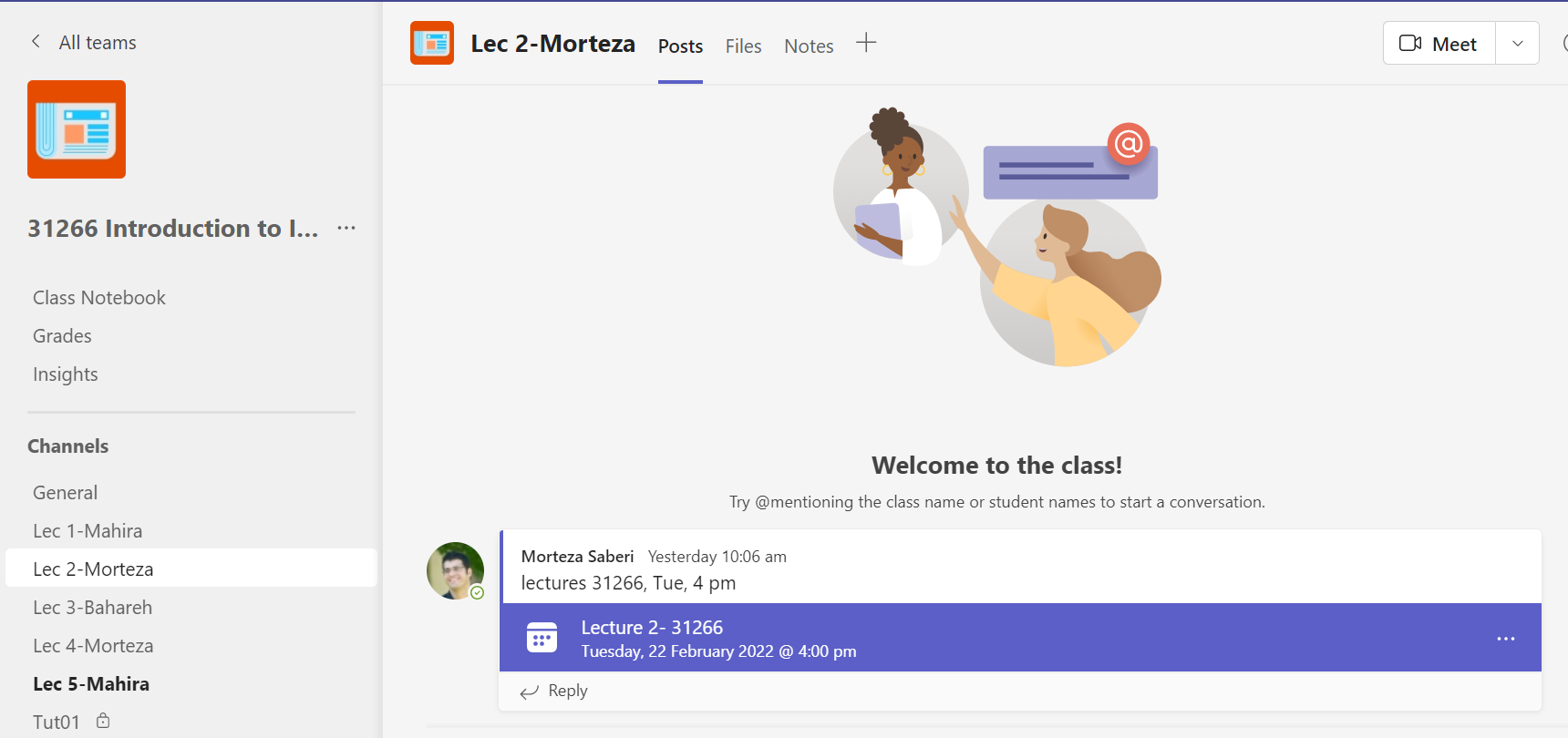 Assessments due
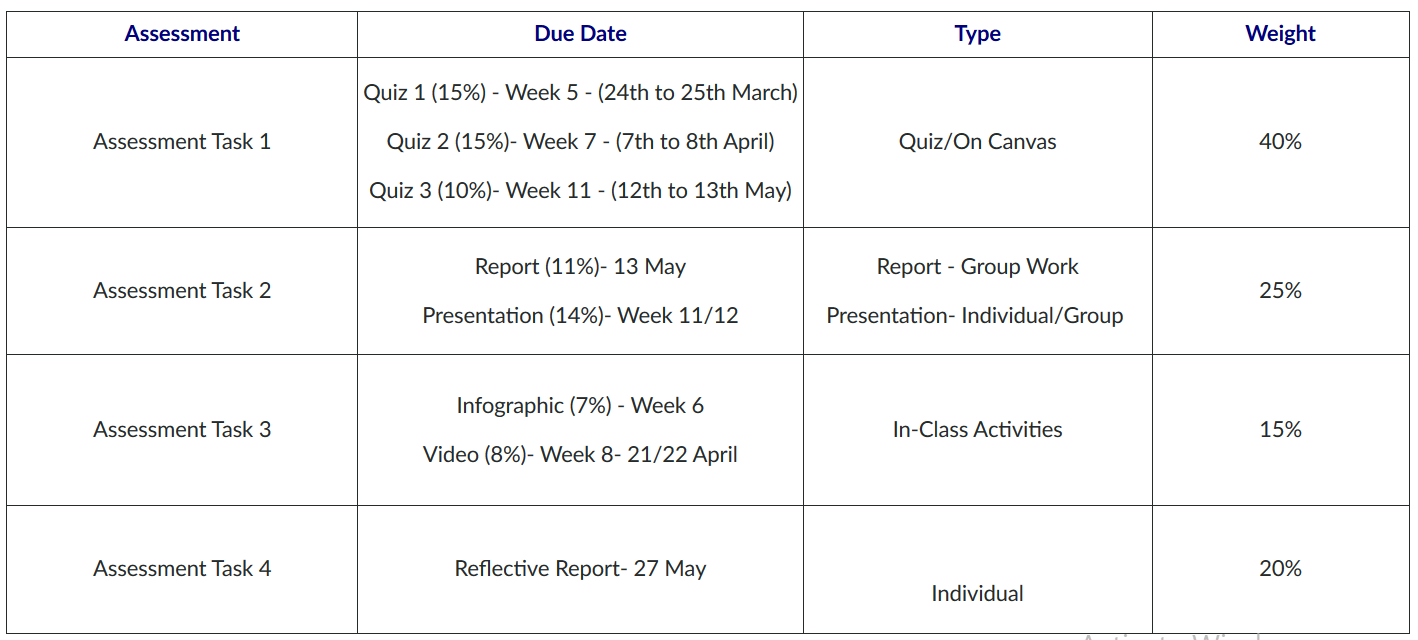 Group works
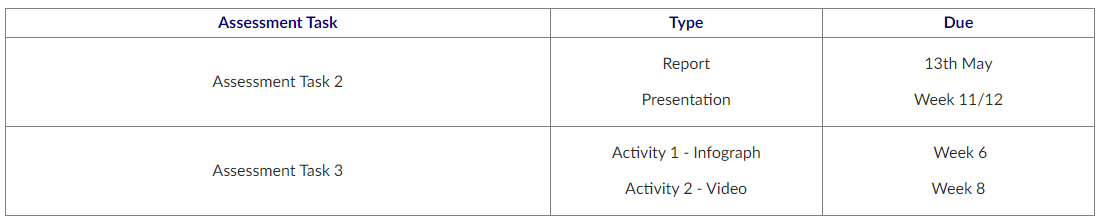 You should form the group during the first/second tutorial.
The group leader should email the group formation file to his/her tutor by Monday, March 14, 2022, by 11:59 PM. 
Who submits the assessment? Group leader
Students who do not form a group by the due date/time will be randomly put into groups by the teaching team.
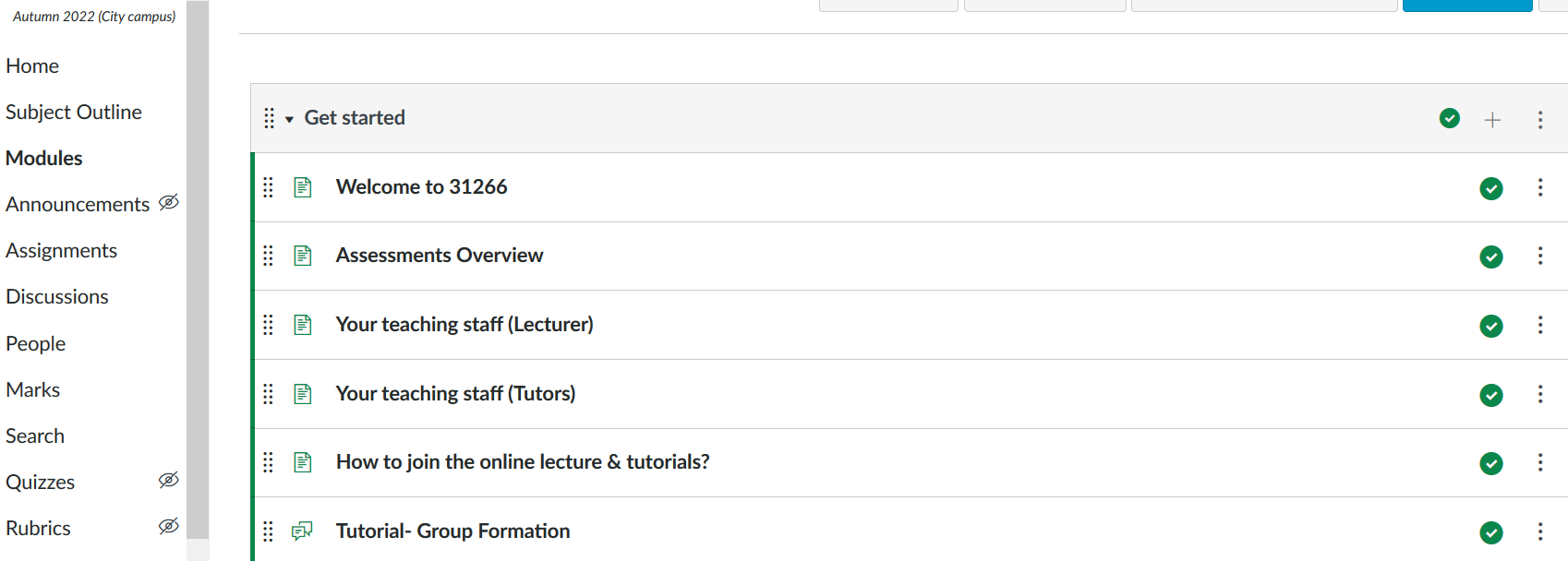 group formation file
Assignment 1: Quizzes
Assignment 1: Quizzes
This task will include three online quizzes from some given subject topics.
Weight: 40%
Due: 
Quiz 1: Week 5 (Individually assessed-15%)
Quiz 2: Week 7 (Individually assessed-15%)
Quiz 3: Week 11 (Individually assessed-10%)

The quizzes will be conducted online on Canvas.
Assignment 1: Practice Quizzes
A sample quiz is available in Canvas as "Practice Quiz". 
We suggest you attempt this quiz to get familiar with how to attempt a quiz in Canvas.
Assignment 1: Quiz1
Quiz 1 includes topic from Week 2, 3, 4,5 
Related content available on from the weekly lecture notes. 
Weight: 15%
Due: Week 5
The quiz will be conducted online on Canvas.
Assignment 1: Quiz2
Quiz 2 includes topic from Week 6, 7
Related content available on from the weekly lecture notes. 
Weight: 15%
Due: Week 7
The quiz will be conducted online on Canvas.
Assignment 1: Quiz3
Quiz 3 includes topic from Week 10 and 11
Related content available on from the weekly lecture notes. 
Weight: 10%
Due: Week 11
The quiz will be conducted online on Canvas.
Assignment 2: Group assignment
Assignment 2: Group assignment
The purpose of this assessment is to examine students' ability to identify the emerging topics in the area of information systems.

Each group is required to make a fifteen minutes presentation during their tutorial class in Week 11 or Week 12 (in your enrolled tutorial class). 
Each group is required to submit a report  with maximum 1200 words and minimum 1000 words.
Assignment 2 :
You should summary the finding of three articles which are published in
MIT Sloan management review
https://sloanreview.mit.edu/

The articles should be chosen from the magazine section:
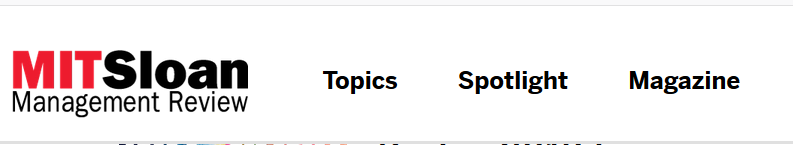 Assignment 2:Choosing Topic
All three articles can be chosen from the same issue or different issues listed below based on your tutorial number. You should choose the issue using the formula given in the table:
Assignment 2:Choosing Topic
Example 1: if your tutorial number is tut1-05, you choose the three articles from the first column (Green column).
Example 2: if your tutorial number is tut1-10, you should choose the three articles from the second column (Grey column).
Example 3: if your tutorial number is tut1-21, you should choose the three articles from the third column (red column).
Assignment 2 : Choosing Topic
You should summary the finding of three articles which are published in MIT Sloan management review
You can seek your tutor advice or support for choosing a paper.
Assignment 2
Weight: 25%  
Presentation: 14%, Report: 11%

Due: 13 May 2022

Submission portal: Canvas
Assignment 3: In class activities
Assignment 3: In class activities
This task will include two problem-solving and discussion activities (group-work).
Activity 1: Infographic
Activity 2: Video making 
Due:
Activity 1: Week 6 (Group assessed-7%)
Activity 2: Week 8 (Group assessed-8%)
Assignment 3: In class activities
This is an in-class activity so NO submission of already designed Infographs will be accepted or marked.
You should choose one problem along with the proposed solution from the following journal: “Harvard Business Review”
https://hbr.org/ 
on a social, business or technology problem (e.g. Poor quality of life etc., customer service, AI) as a topic for your knowledge management activity
Assignment 3: Infographic
This is an in-class activity so NO submission of already designed Infographs will be accepted or marked.
If you are interested in a particular topic, you may visit the           topic pages through the links below
https://hbr.org/topics
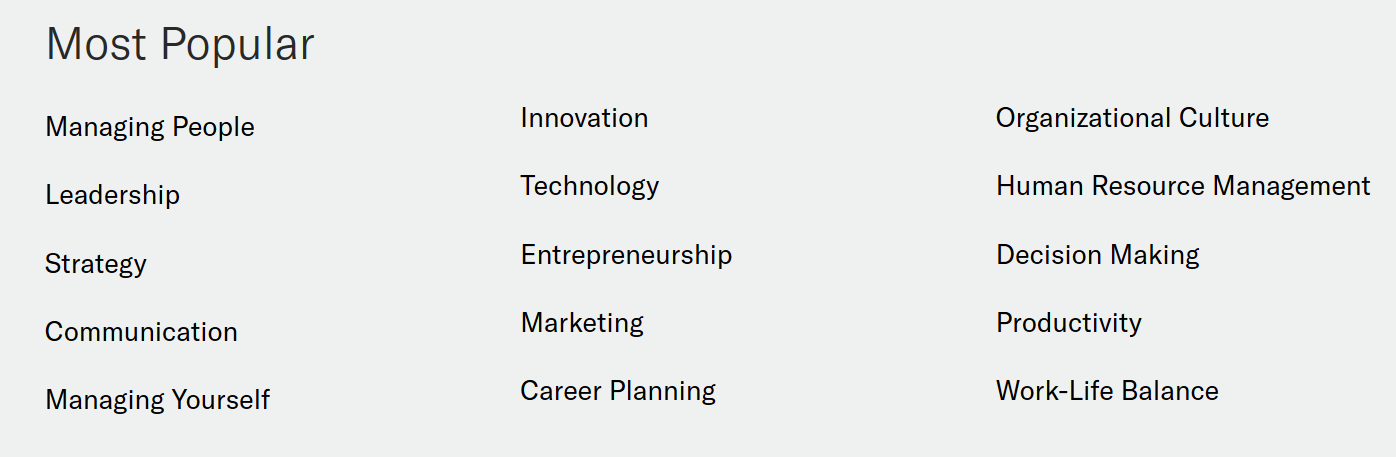 Assignment 3: Infographic
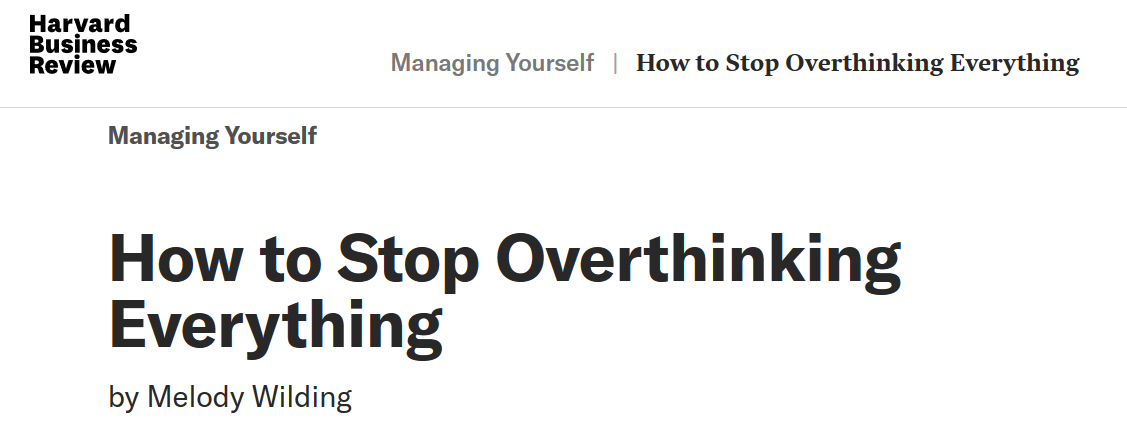 Issue:  Overthinking!
Assignment 3: Infographic
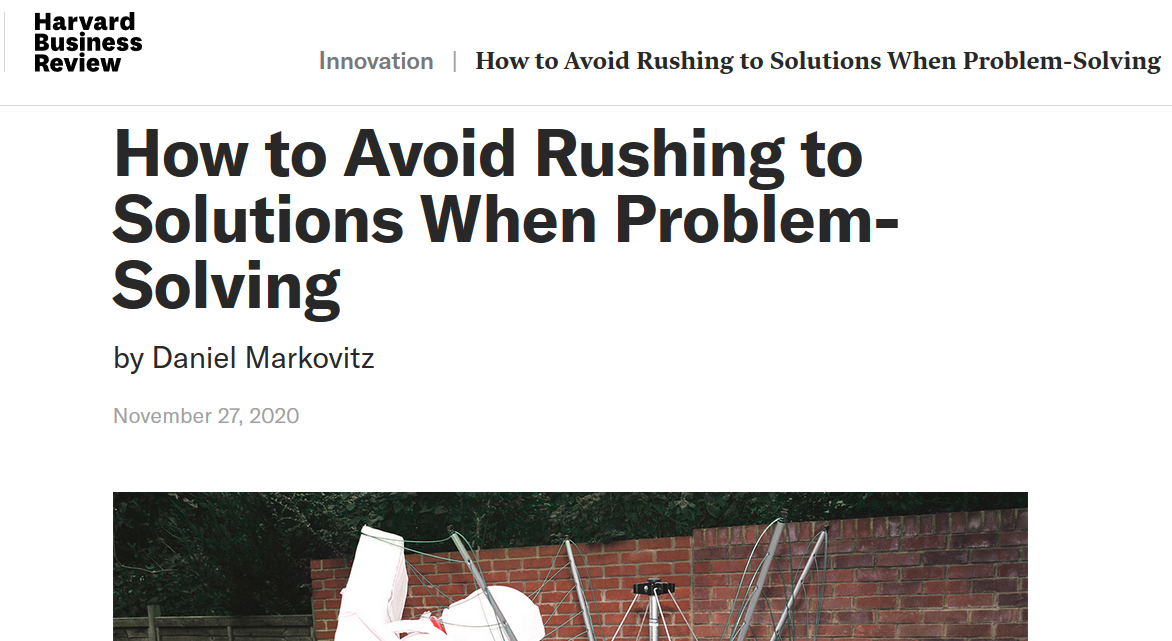 Issue:  Rushing to solutions
Assignment 3: Video making
You should summarize the content of the same paper which used for infographic activity. 
You should demonstrate sound understanding of the paper.
Each group is required to make a (minimum) five minutes presentation in week 8!
The Group leader should upload the video to YouTube and submit the link in Canvas.
Assignment 4: Reflective Report
Assignment 4: Reflective Report
This is a solo assessment task. 
This assessment task requires you to critically reflect on your experiences  with the
Week 6-Class Activity (Infographic) and 
Week 8-Class Activity (Video Making) 
and how both activities relate to your career and future. 
Also assessment task requires you to present (i) your key insights of the HBR paper (Infographic). 
Weight: 20%
Due: 27th May
Submission portal: Canvas
Course structure on CANVAS
Course structure on CANVAS
We have three modules. 
You can see their related lectures and tutorials in Canvas.
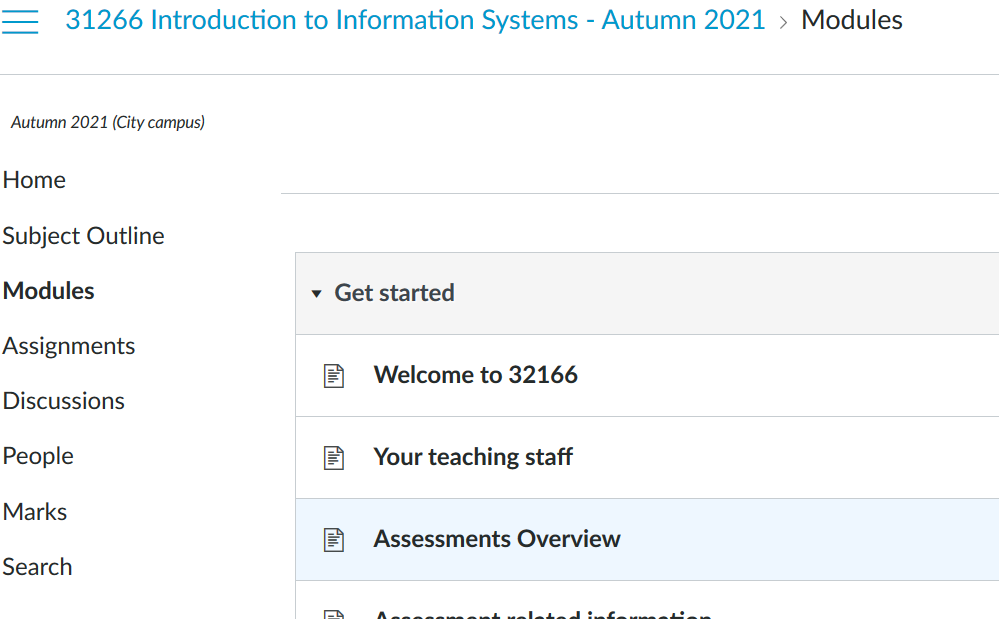 Course structure on CANVAS
Please review the overview of assessments in “Get started section” under  modules
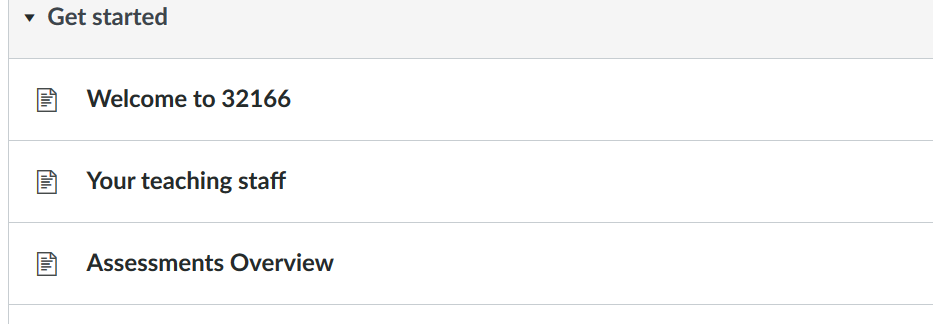 Course structure on CANVAS
The detailed explanations for each assignment are provided in the                    “assignment section”
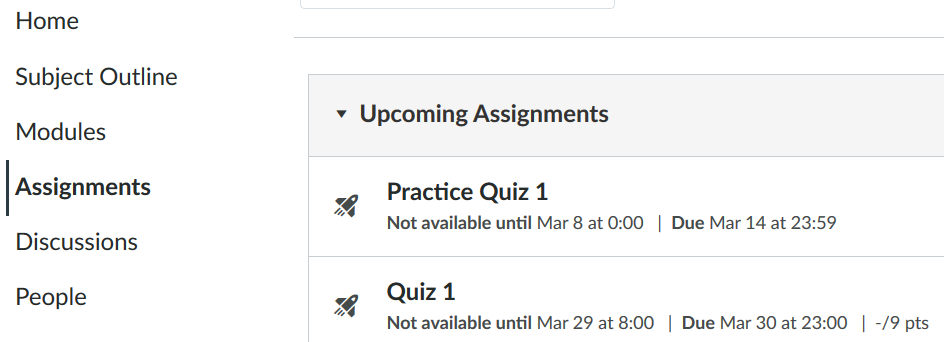 Course structure on CANVAS
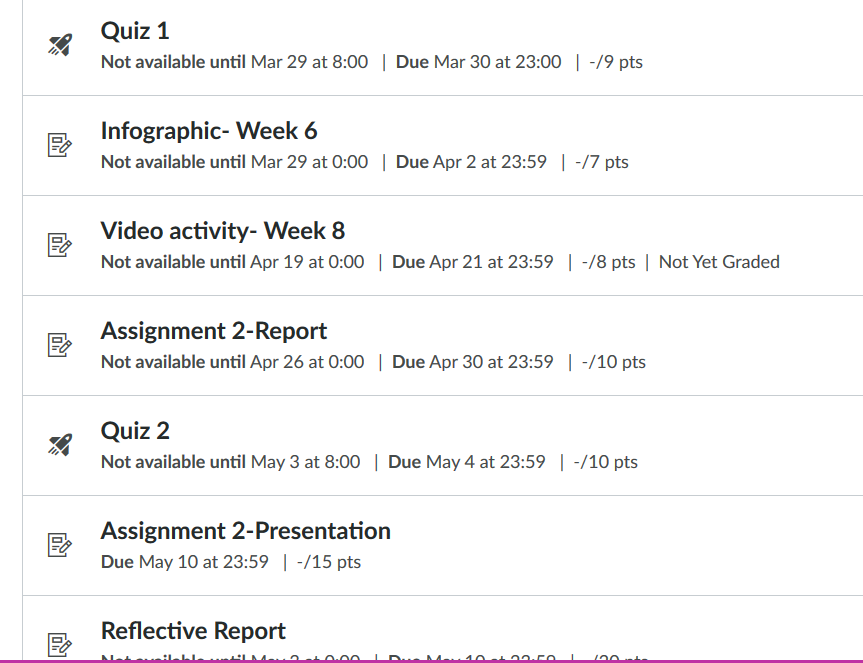 You can see the weights and due of 
the assignments in this page
Course structure on CANVAS
You can download the lectures and tutorials materials in “ modules section”
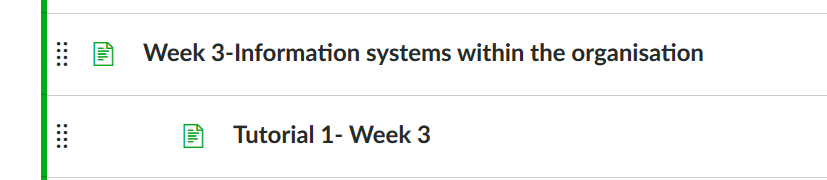 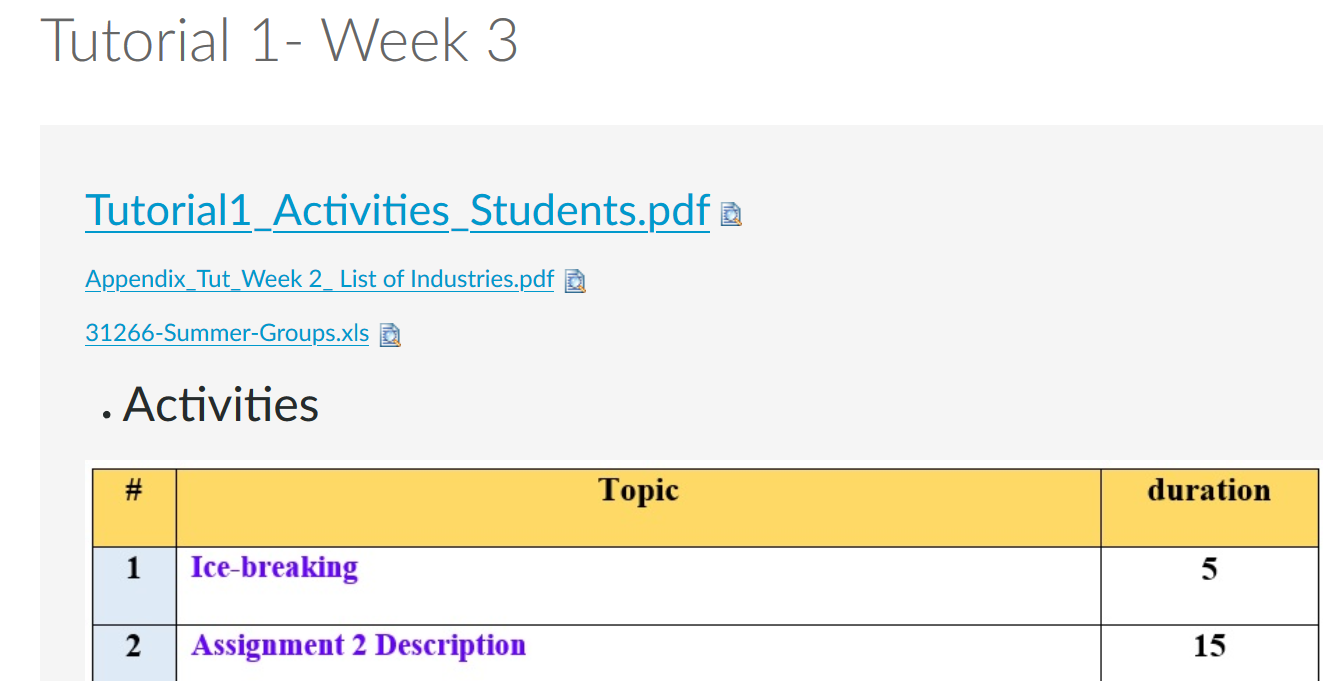 Q & A
Next Week
Introduction to IS
See you next week!